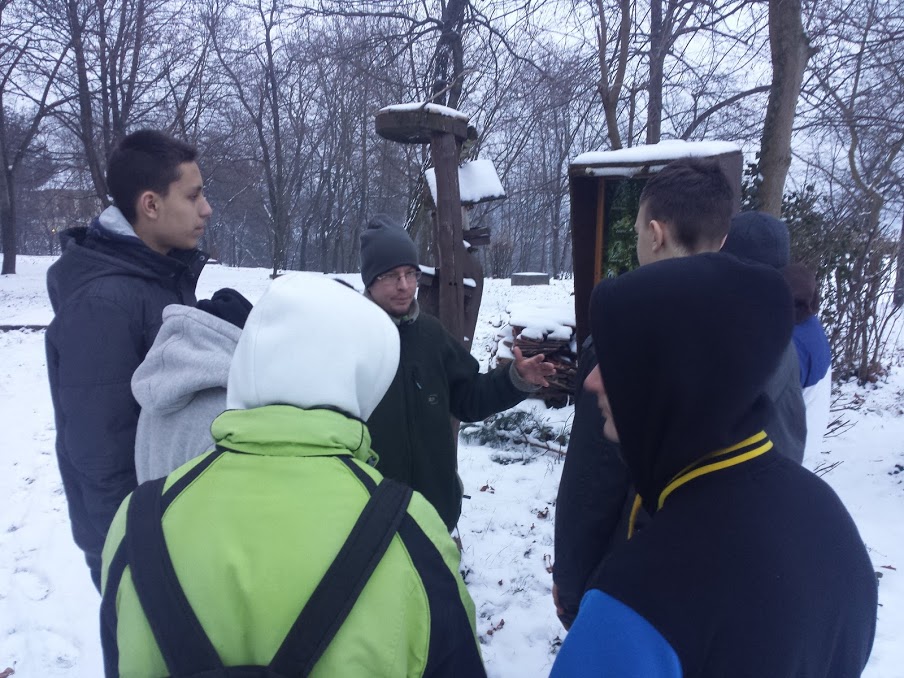 Téli madaraink
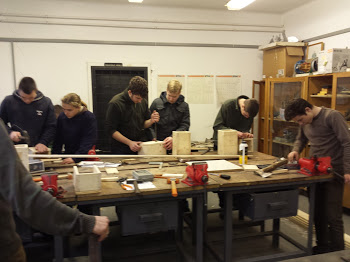 Odú készítése
Sátorkőpusztai-barlang
Sátorkőpusztai-barlang
FEHOVA
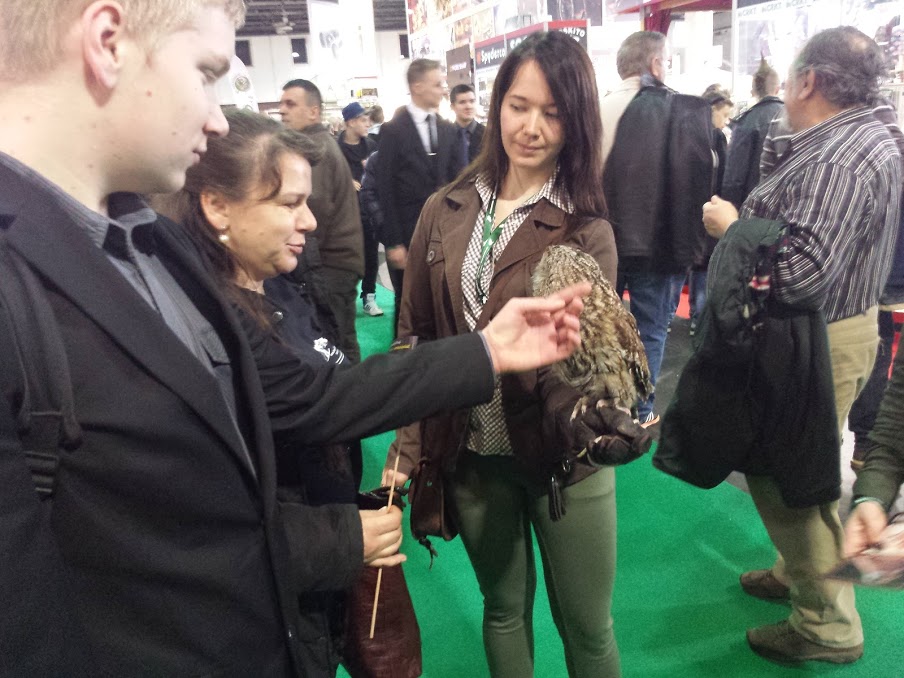 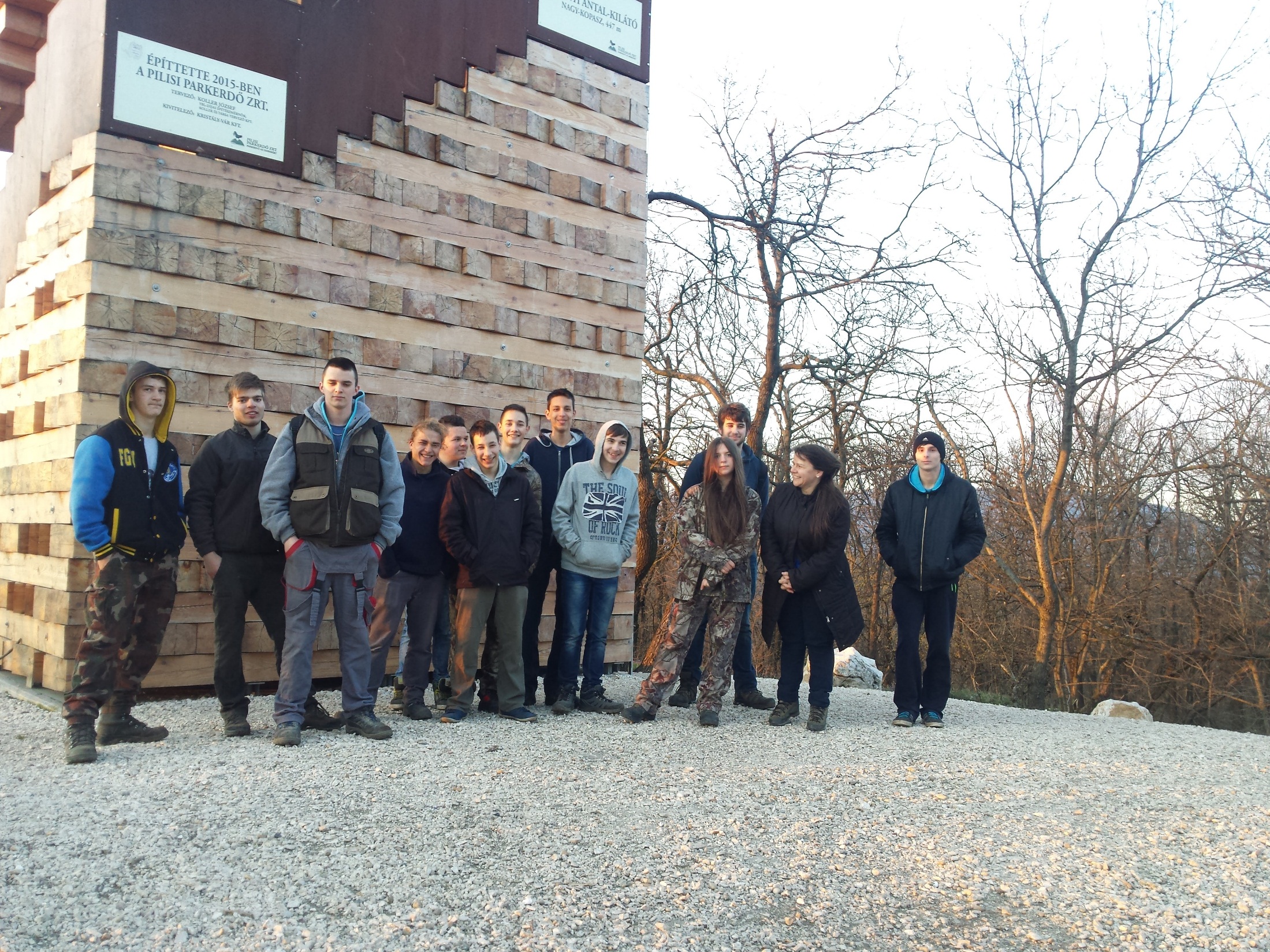 Kopaszra fel!
Odú kihelyezés
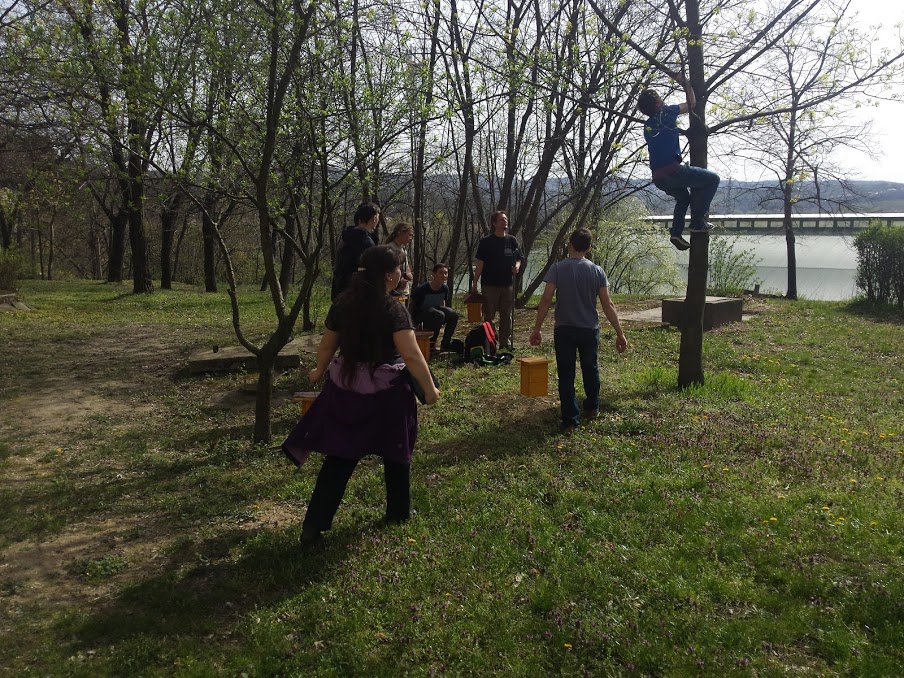 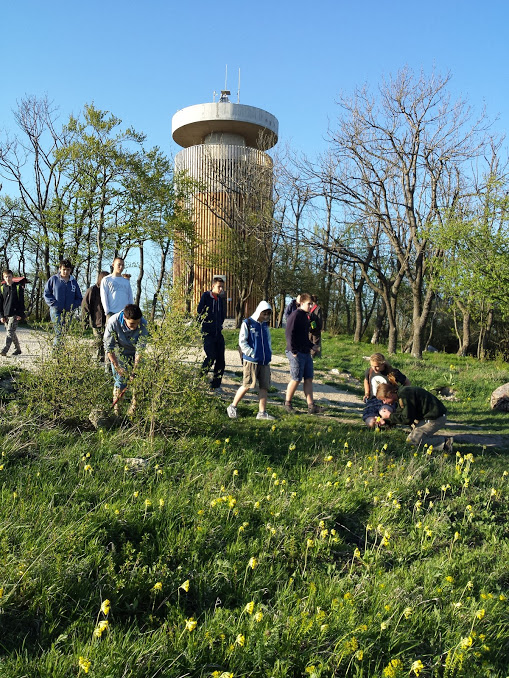 Kőzethatár átlépés
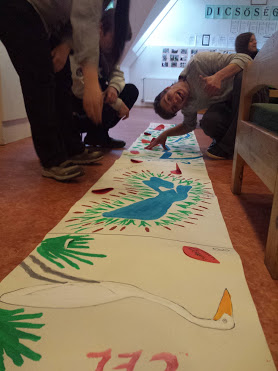 TársasjátékNemzeti Parkok
DINPI_domborzatimodell
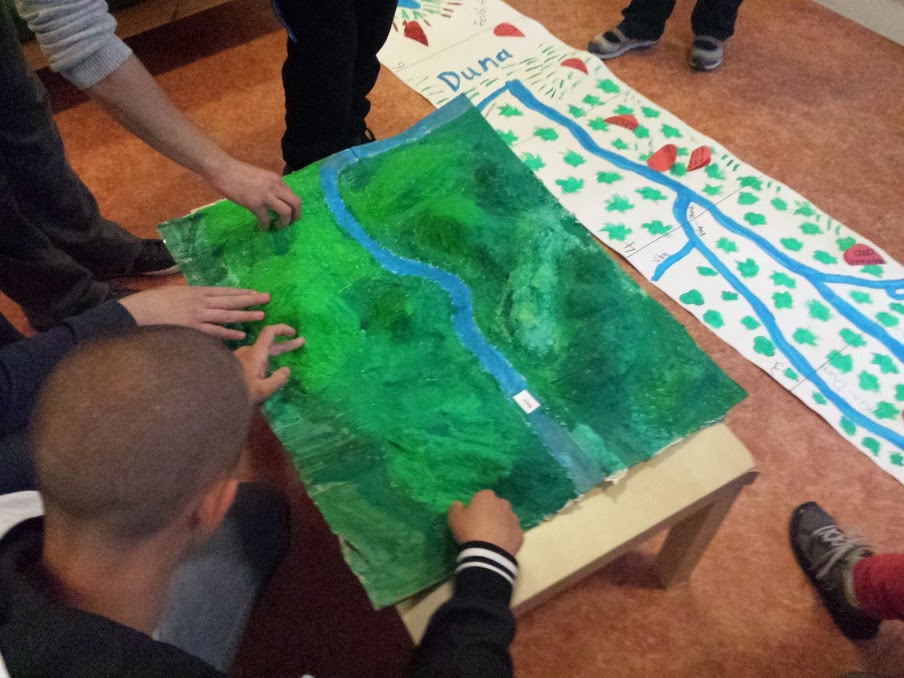 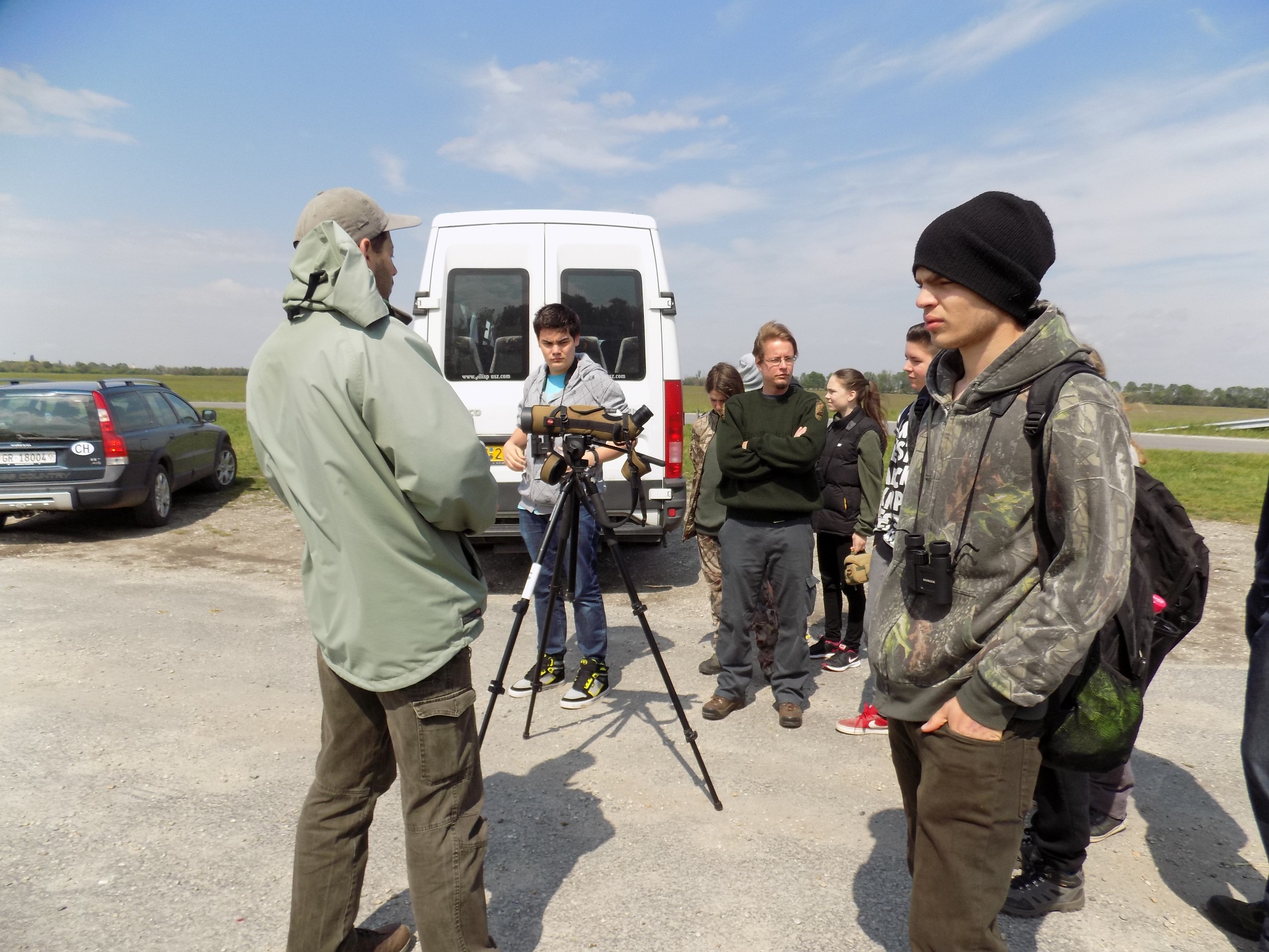 Fertő-Hanság-NP
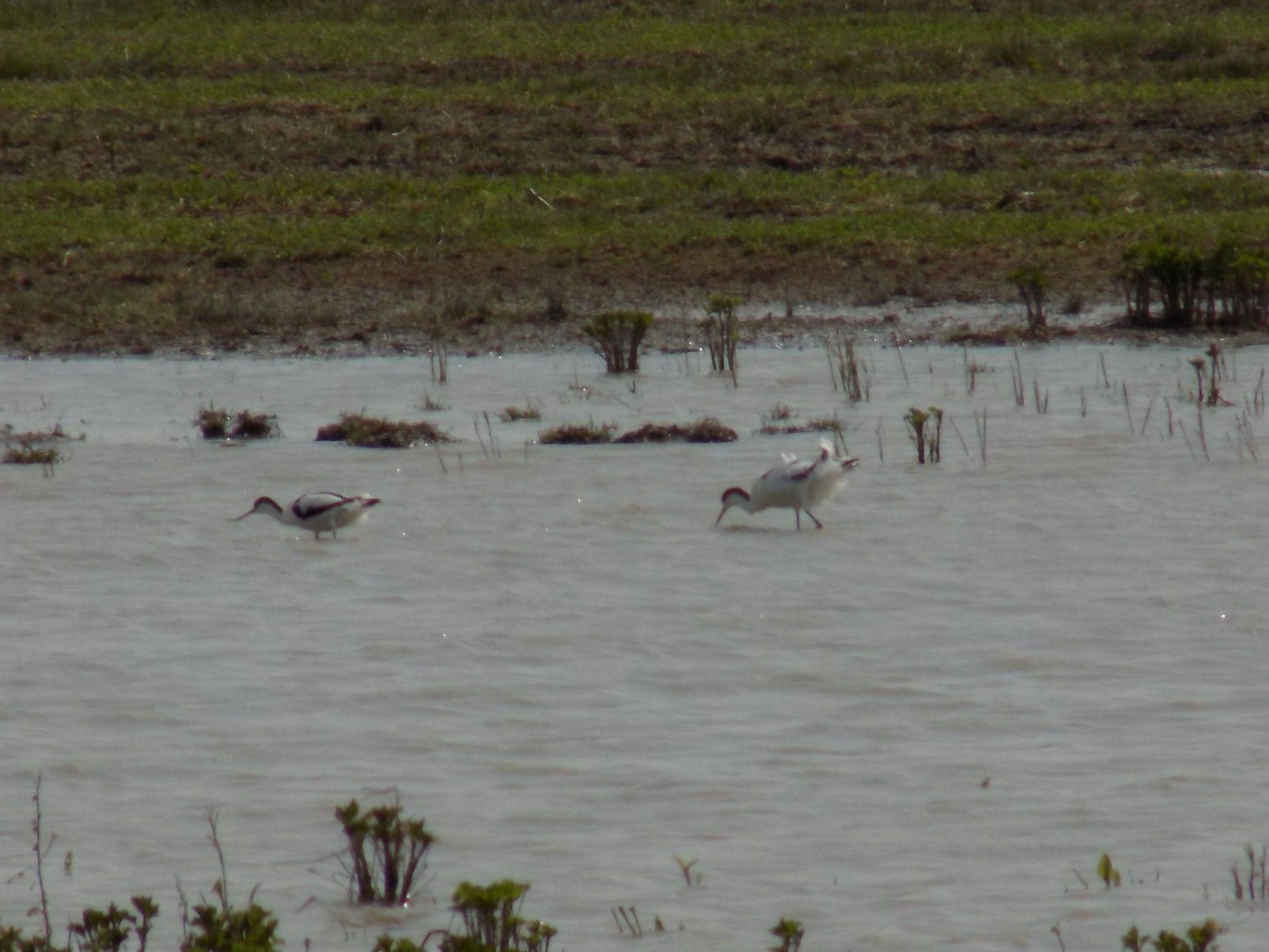 Madármegfigyelés
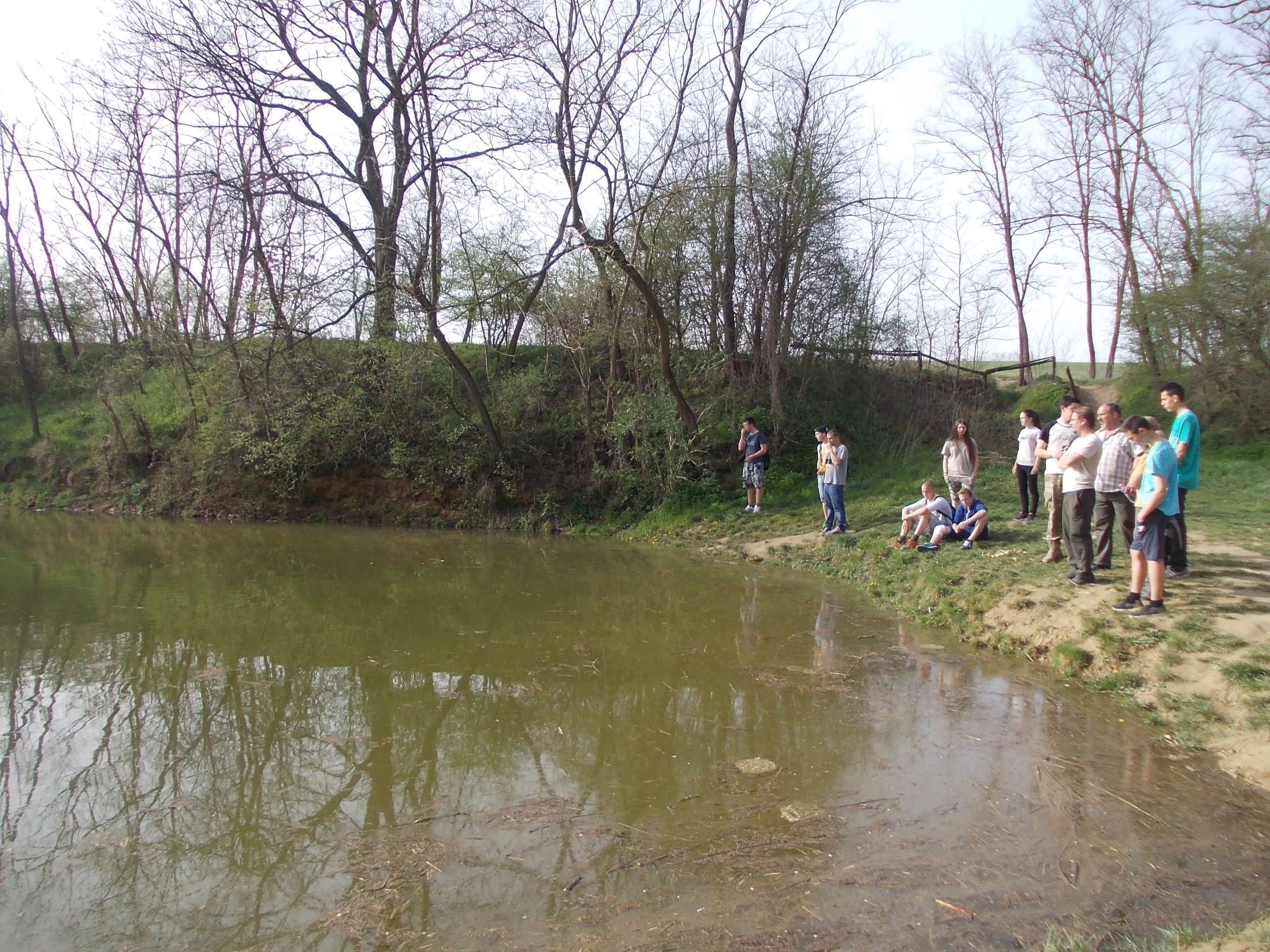 Szénások_EDT
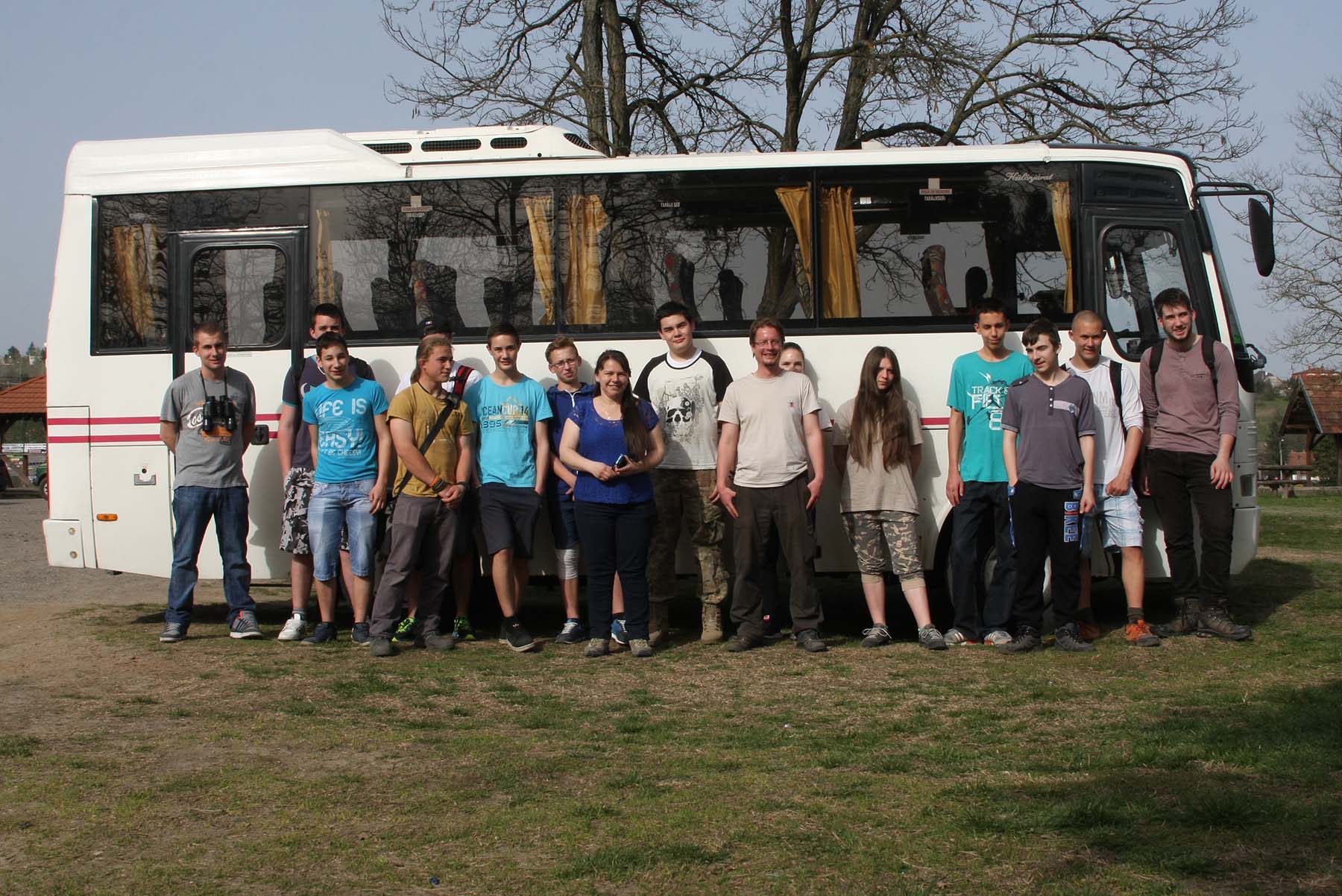 Szénások_EDT
Szénások_EDT
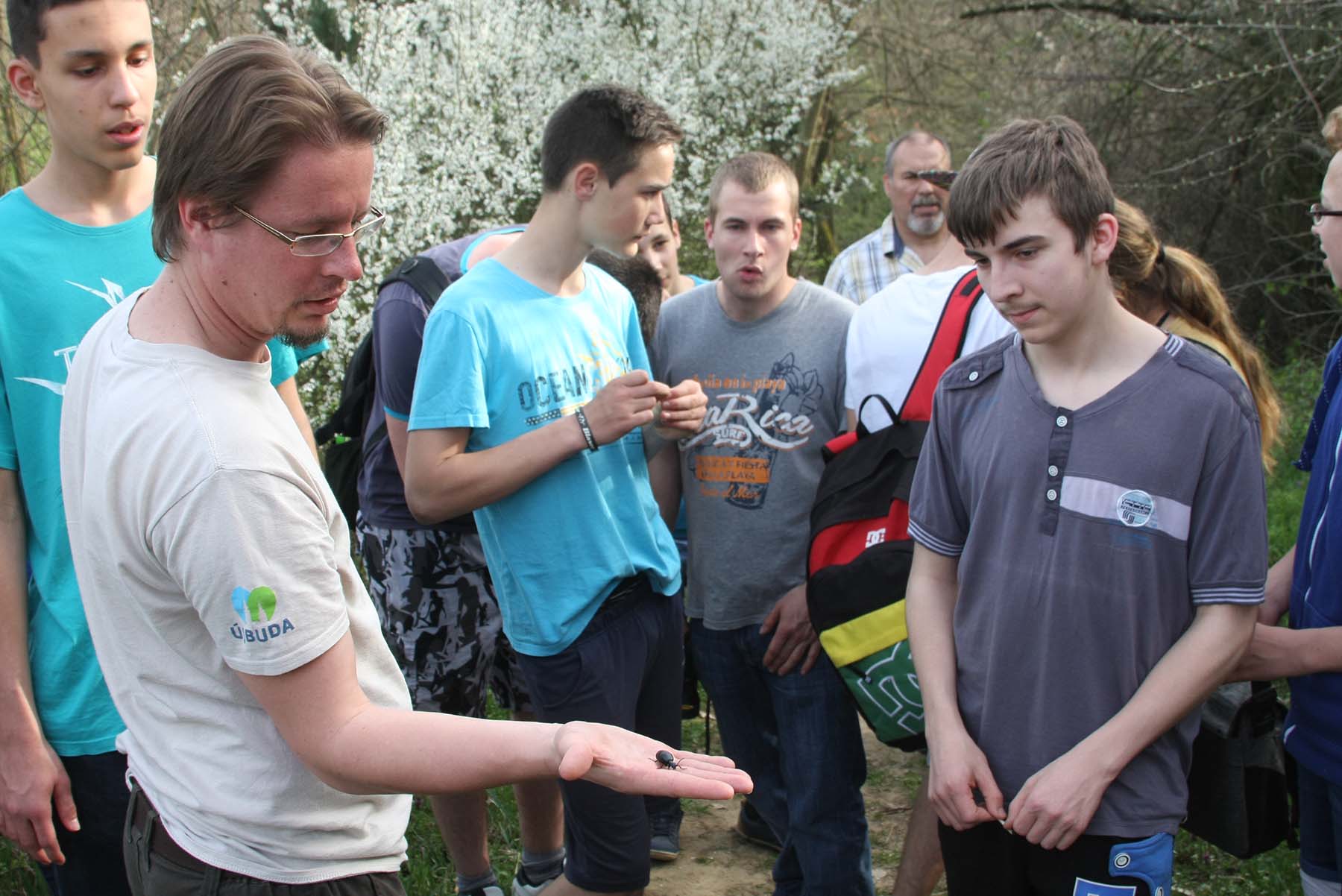 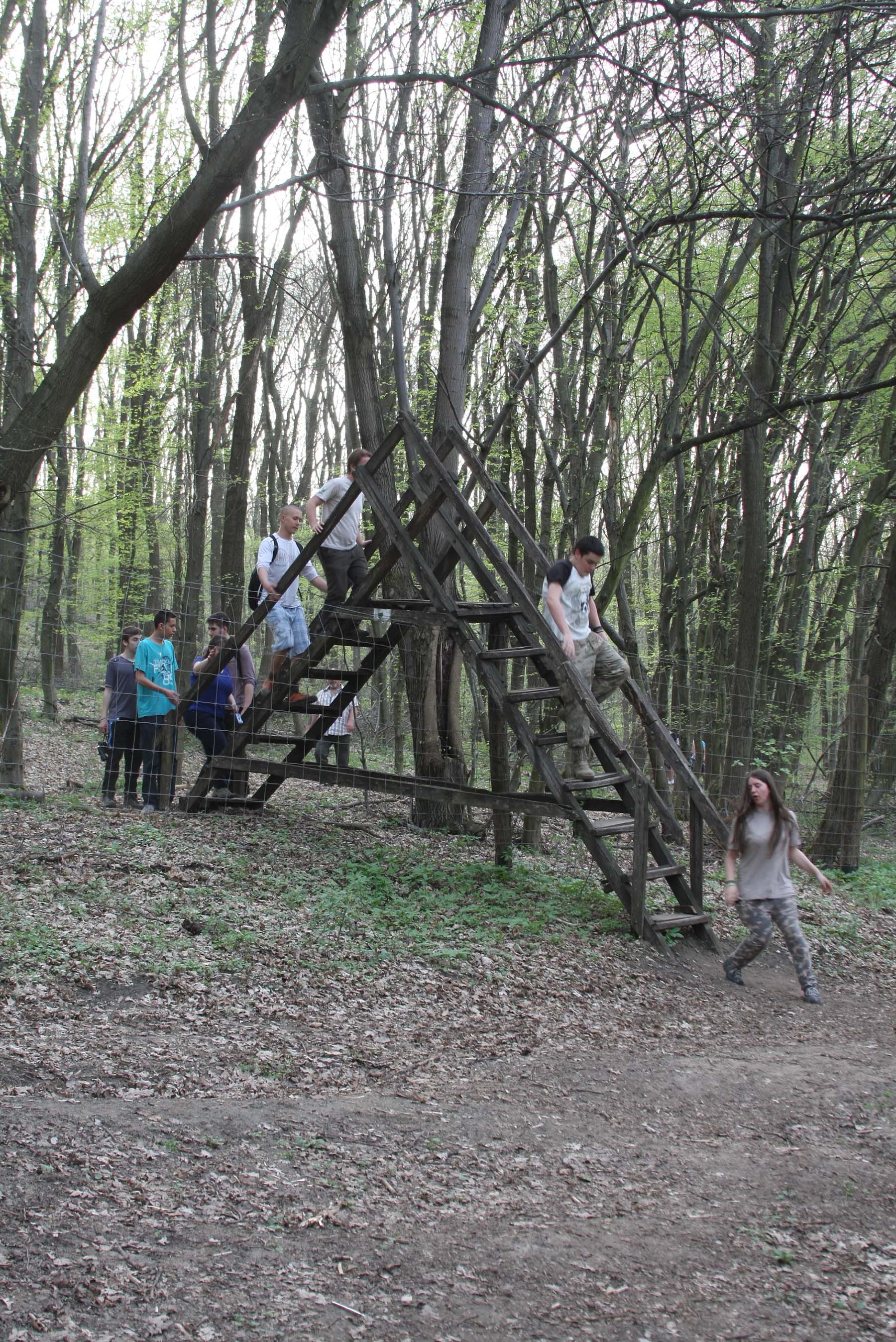 Szénások_EDT
Fertő-Hanság-NP
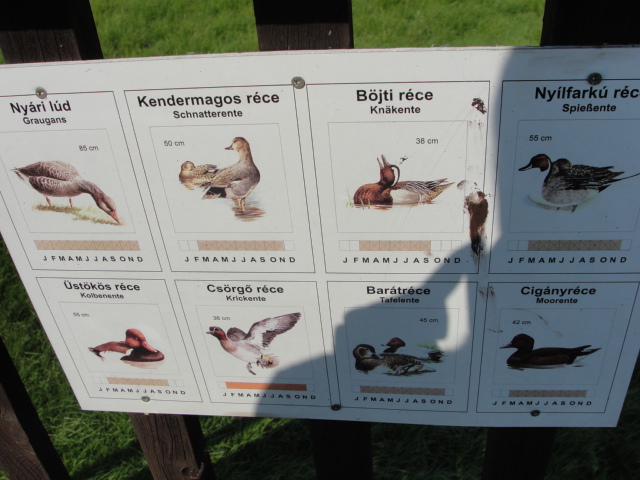 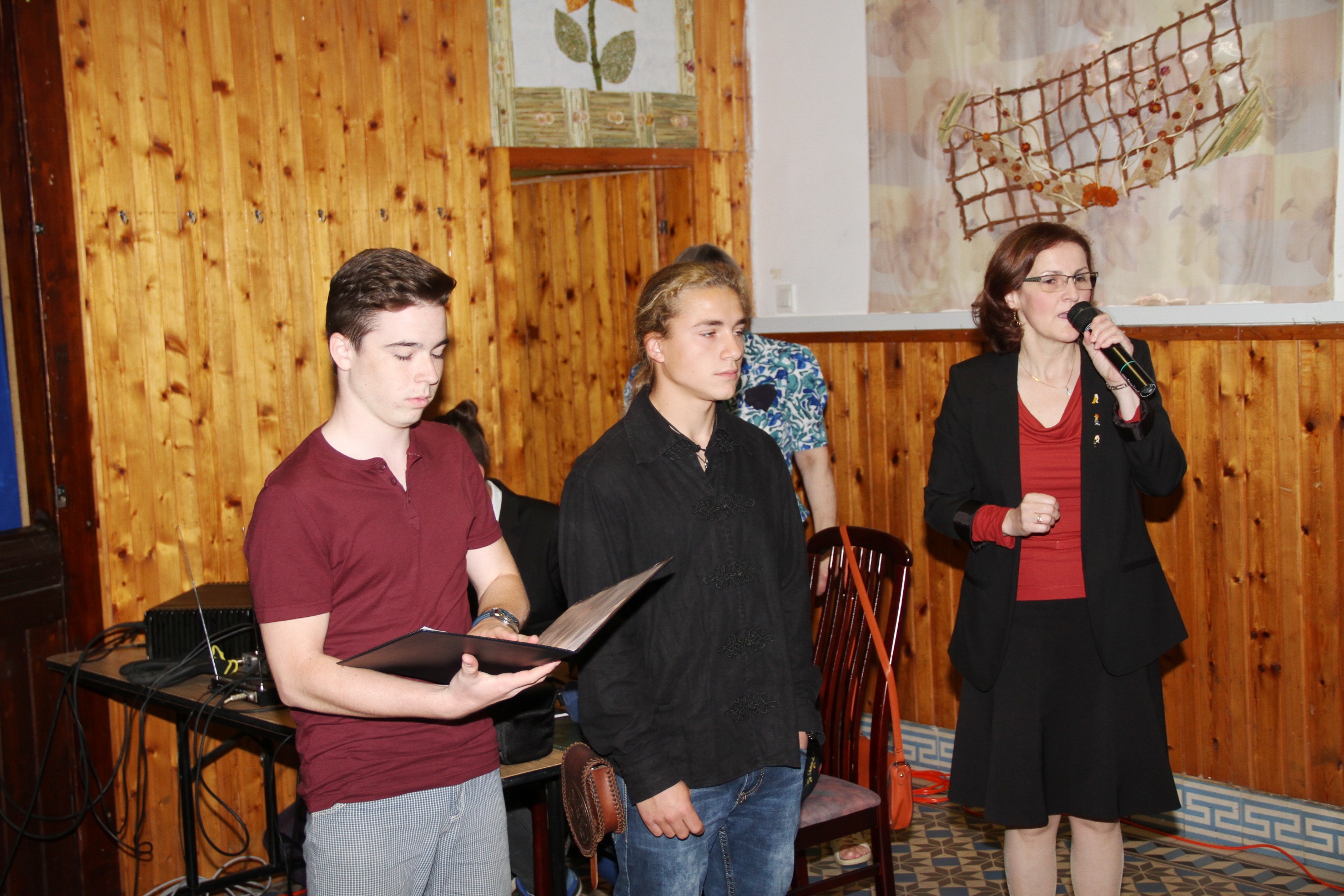 Szepesi_nap
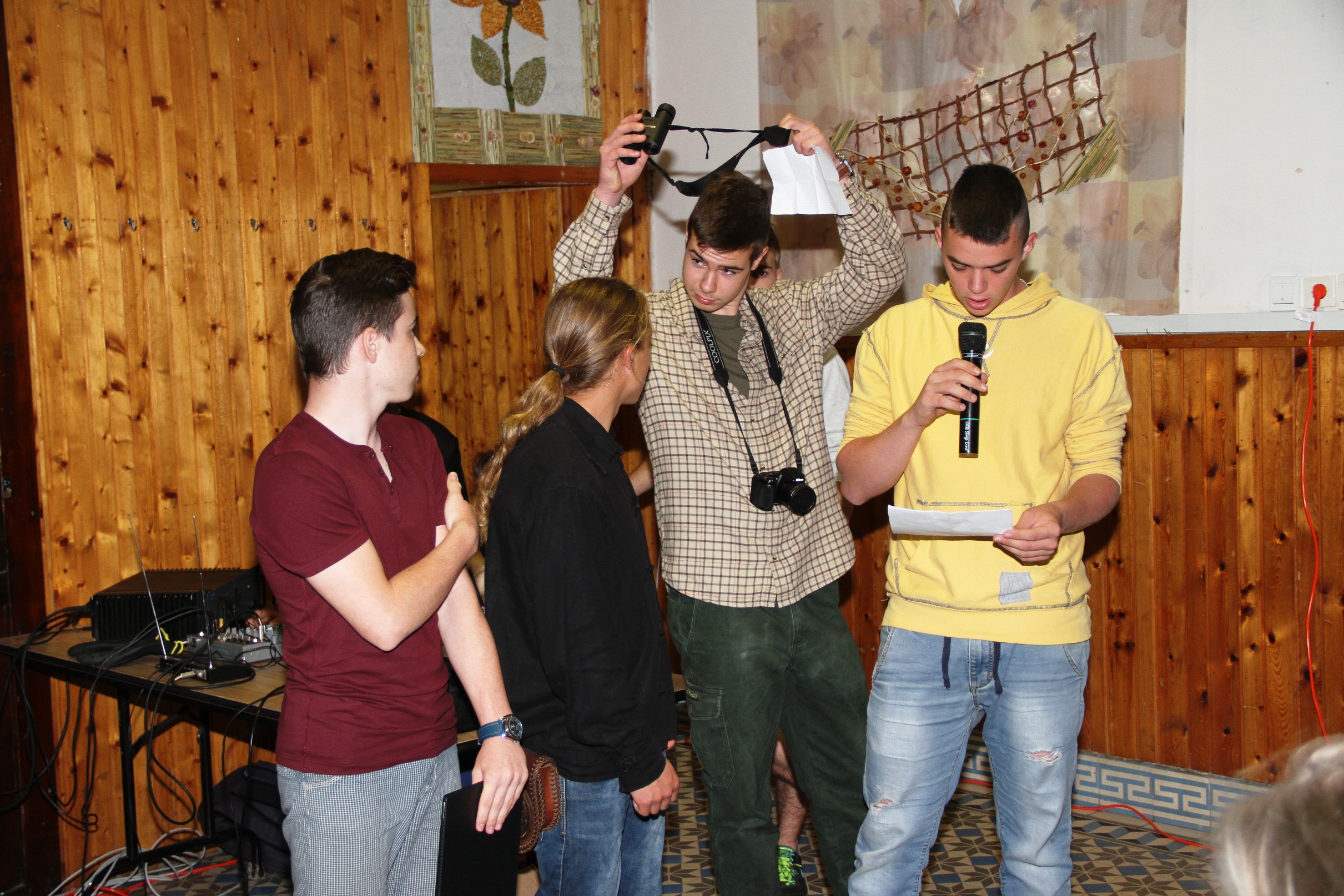 Szepesi-nap
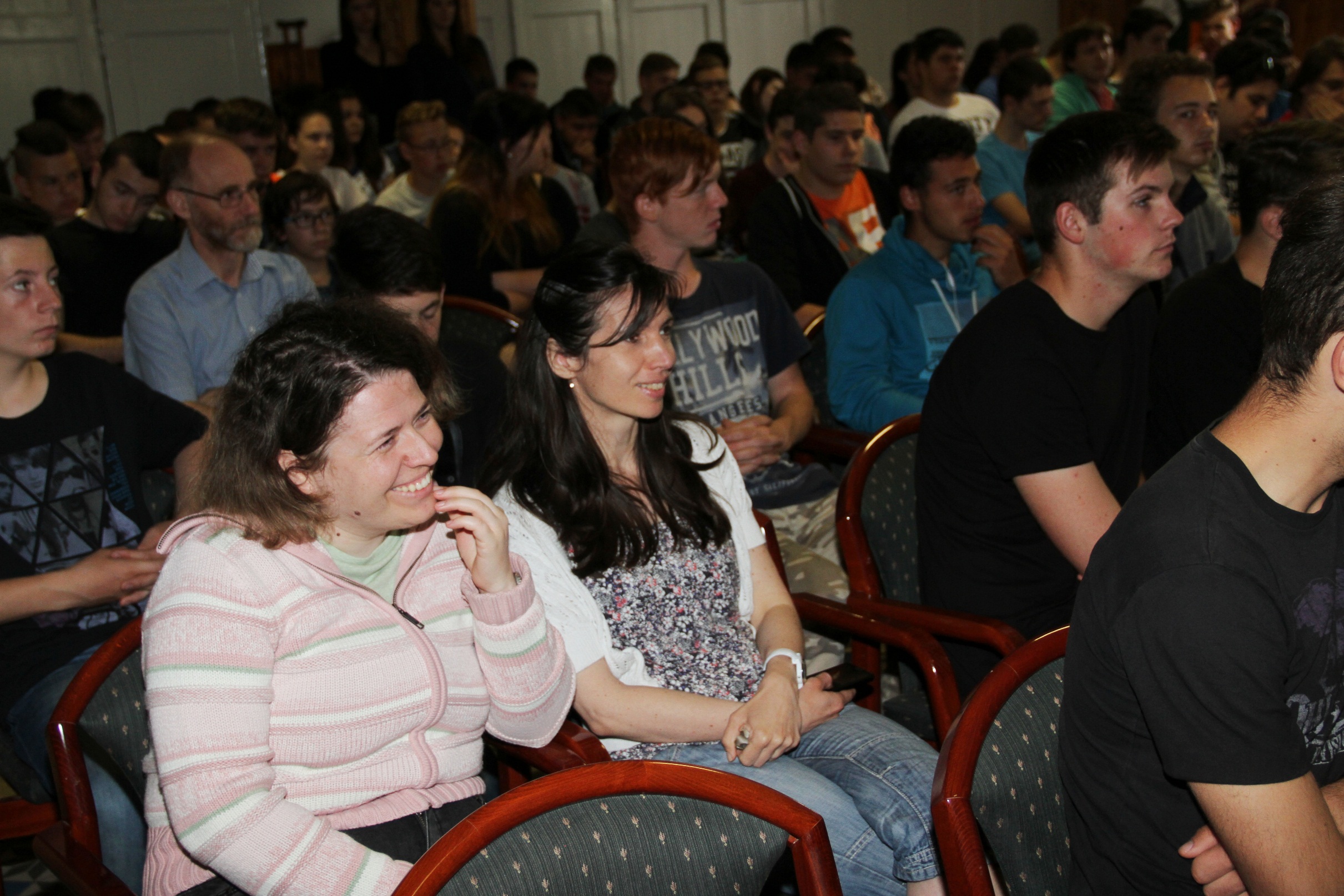 Szepesi-nap